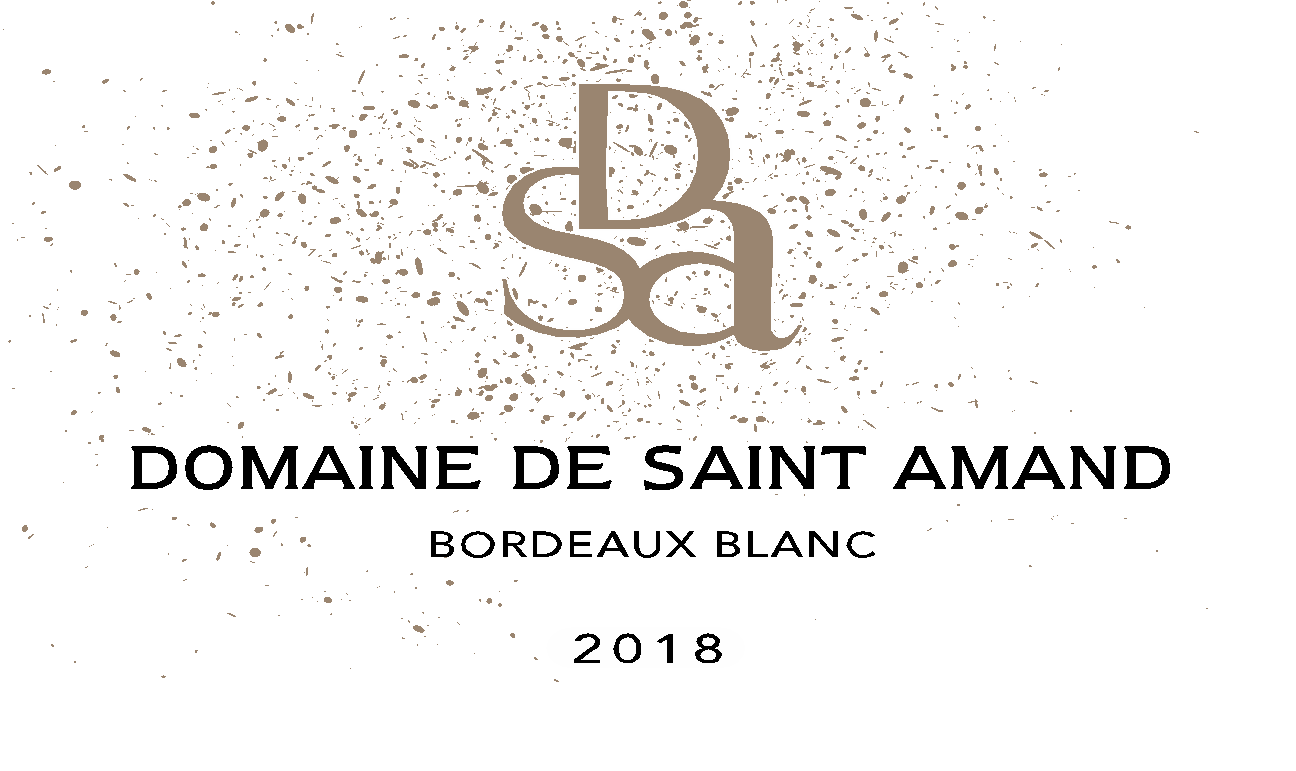 Domaine de Saint Amand 
Bordeaux Blanc 2024
Certifié agriculture biologique
Le Domaine de Saint Amand se situe à Cambes en bord de Garonne à proximité de Bordeaux centre. 
Il se distingue par son terroir remarquable en coteaux. La petite taille de la propriété, 3 ha 20, permet une viticulture attentionnée et un élevage soigné. 
Sarah Simon a repris le Domaine en février 2018. Elle est une vigneronne passionnée, investie et animée par la volonté d’élaborer des vins de qualité, équilibrés et sincères. 
Le Domaine est certifié en agriculture biologique depuis  2024.
Cette cuvée blanc sec associe profondeur, générosité et fruité. 
Elle porte la signature du terroir du Domaine et des choix de vinification  de sa propriétaire.
APPELLATION : BORDEAUX BLANC
MILLÉSIME : 2024 
COMMUNE :  CAMBES
SUPERFICIE DU VIGNOBLE : 3 ha 20
AGE MOYEN DES VIGNES : 30 ans 
TERROIR : argilo-calcaire graveleux
CÉPAGES : 60% sauvignon - 40% sémillon
BOUTEILLE ECO-CONÇUE au poids allégé : 405gr
DEGRÉ : 12,5%
VENDANGES ET VINIFICATION :
Récolte manuelle en cagette à basse température. Stockage à froid dans container frigo pendant 24h.
Pressurage.
Après débourbage, stabulation à froid (10°) sur lies fines pendant 5 jours.
Fermentation en cuve puis début d’élevage. 50% du volume est vinifié intégralement en barriques avec un brassage des lies régulier pendant une durée de 6 à 8 mois.

ELEVAGE : 50% en barriques de chêne français,  50% cuves inox.
Mise en bouteille au château.

NOTES DE DÉGUSTATION : 
Nef expressif et délicat sur des notes de pêche mûre, agrumes, fruits exotiques. La bouche est veloutée, désaltérante et brillante. A marier avec l’apéritif, des viandes blanches, un poisson grillé ou en sauce, des fromages à pâte dure.
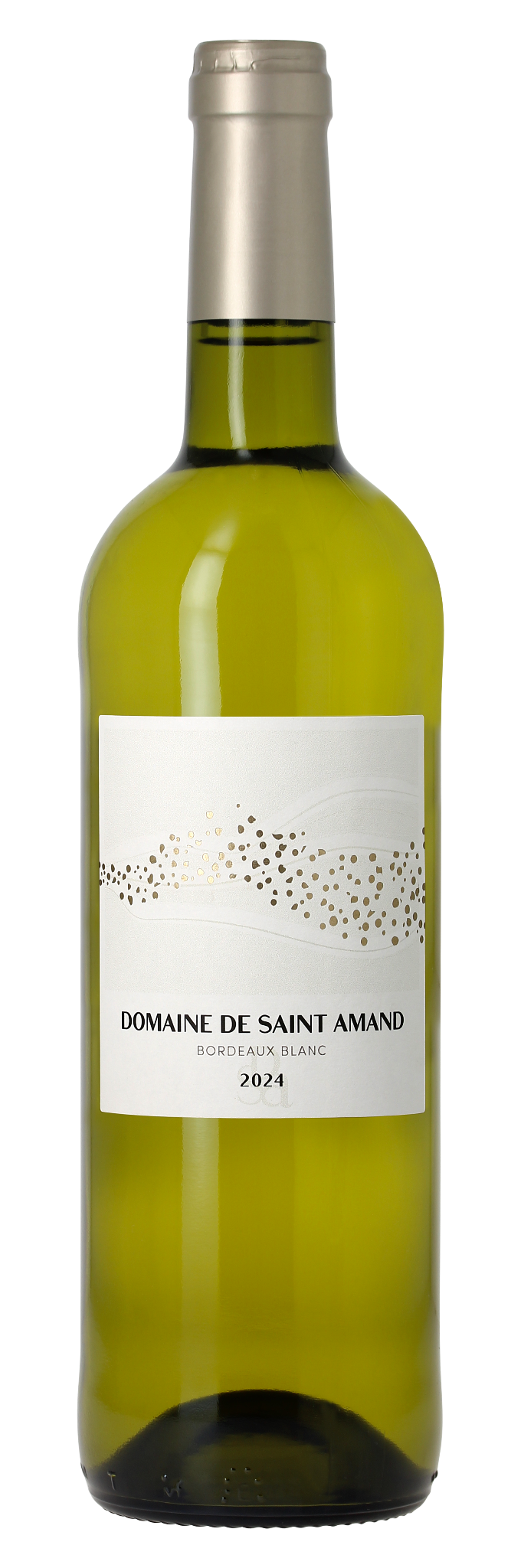 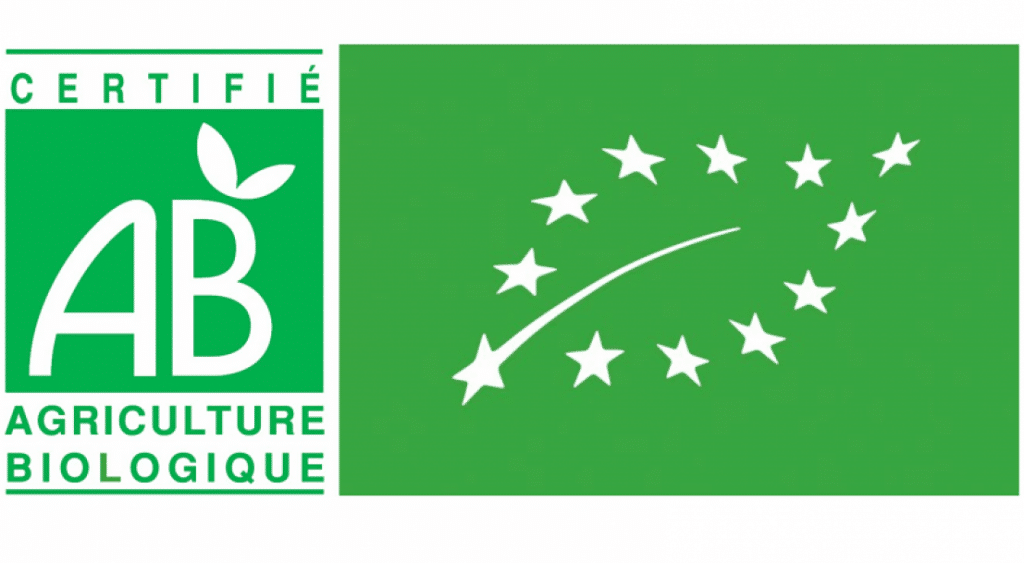 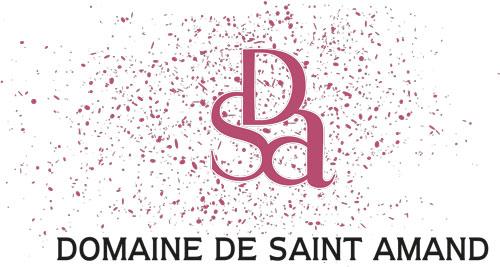 Domaine de Saint Amand / Cambes 33880 www.domainedesaintamand.frSarah Simon / +33 (0)6 30 49 00 13 / contact@domainedesaintamand.fr